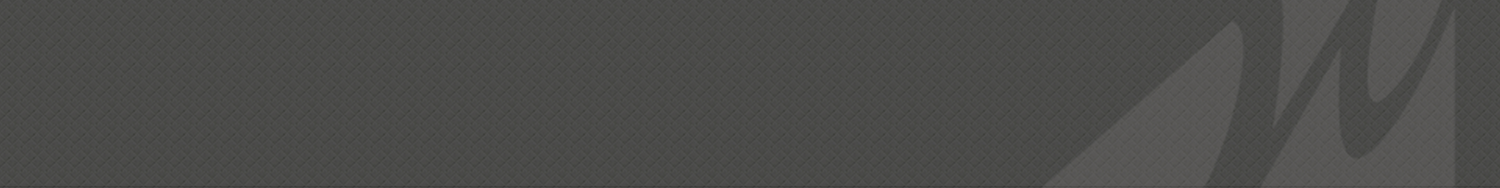 WOMEN IN CABLE TELECOMMUNICATIONS2016 Retreat
Creating Leaders. Together.
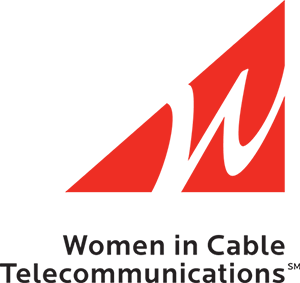 WICT Retreat
Let’s Warm Up!

What’s your name? 
What’s your board role?
What have you been working on so far?
If you’ve done DISC or Insights, what your dominant profile?
What’s something that you are working on from a personal development perspective?
WICT Board – Pacific Northwest Chapter
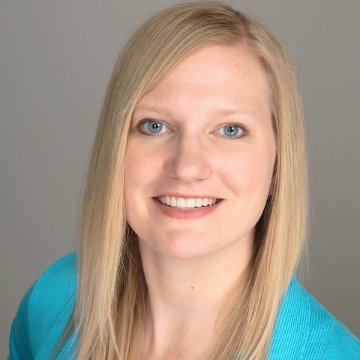 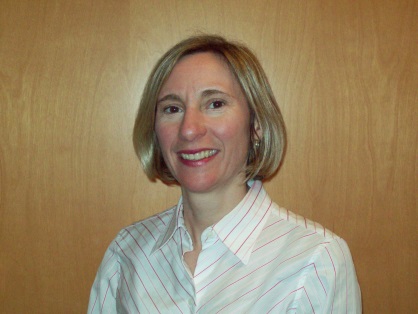 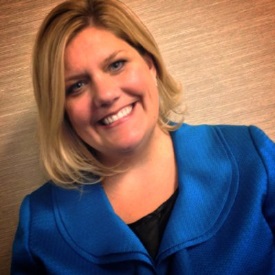 Joni Pierce
President
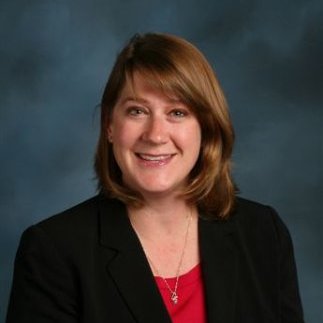 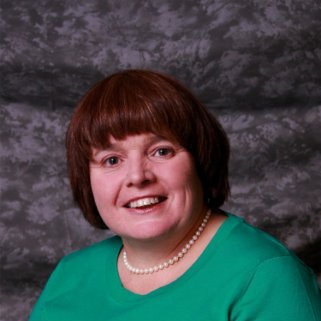 Kathleen Martin
Co-Vice President
Whitney Joly
Co-Vice President
Wendy Mizutani
Secretary
Jacque Hillsbery
Treasurer
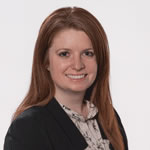 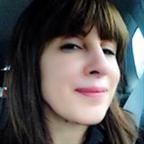 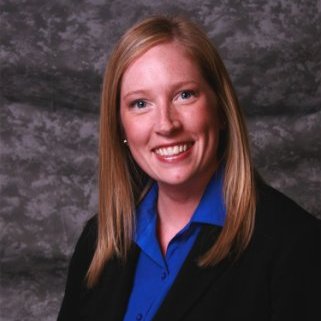 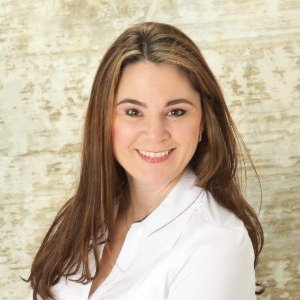 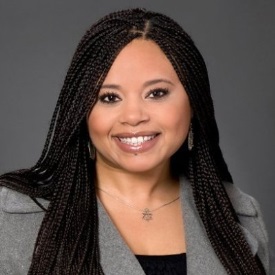 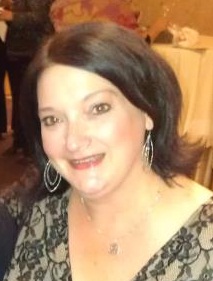 Ashley Powers
Co-Programming
Cindy Riccardo
Co-Sponsorship
Stephanie Kenison
Co-Programming
Dyana Langley-Robinson
Co-Sponsorship
Jennifer Fischer
Co-Membership
Pekio Vergotis
Co-Membership
WICT Board – Pacific Northwest Chapter
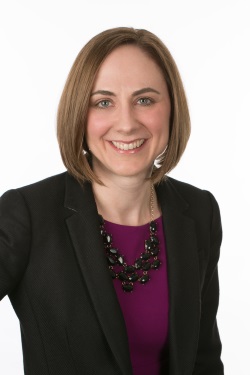 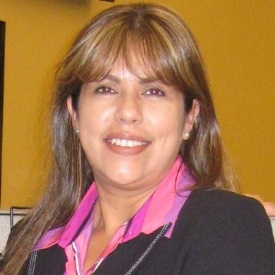 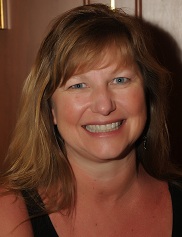 Christie Wolgamott
Webmaster
Jan Wachholz
Communication
Beatriz Imel
Outreach
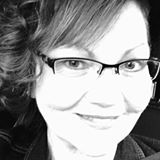 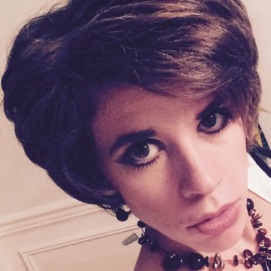 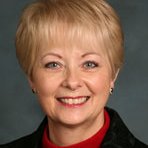 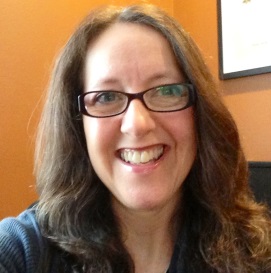 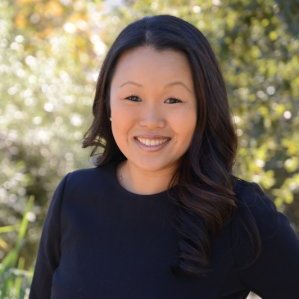 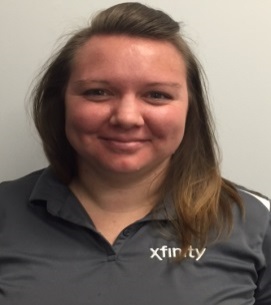 Savanah Service
Co-Mentoring
Kindra Bosch
Co-Mentoring
Andrea Costello
Past President
Marian Jackson
Advisor
Theresa Smith
Advisor
Kim Weiss
Advisor
Meet The Board
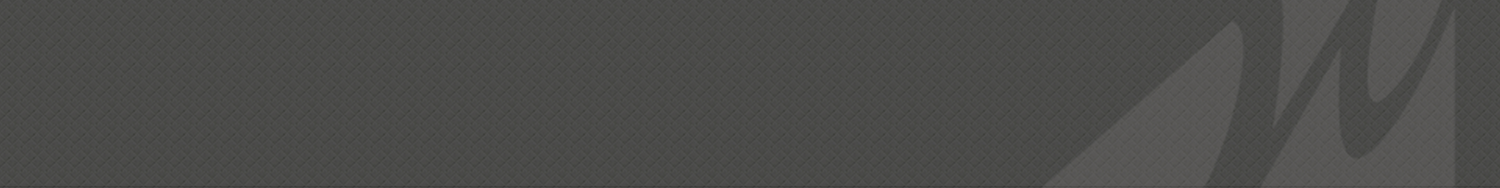 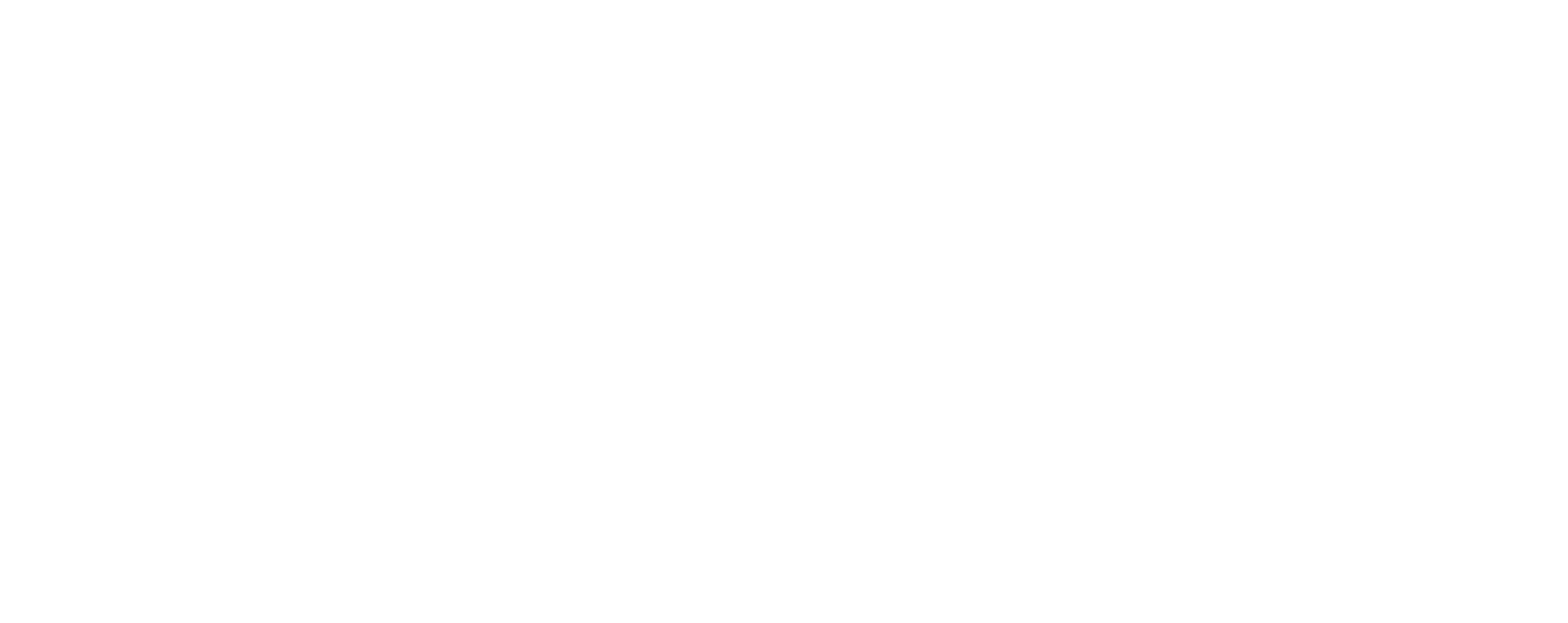 Creating Leaders. Together.
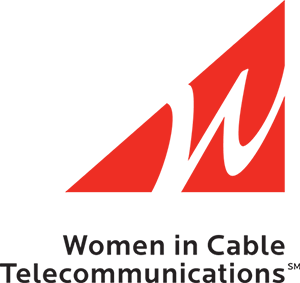 2016 Highlights
2016 Mid-Year Retreat
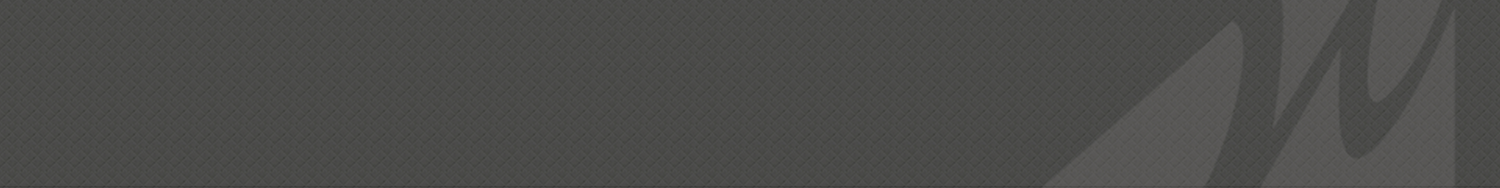 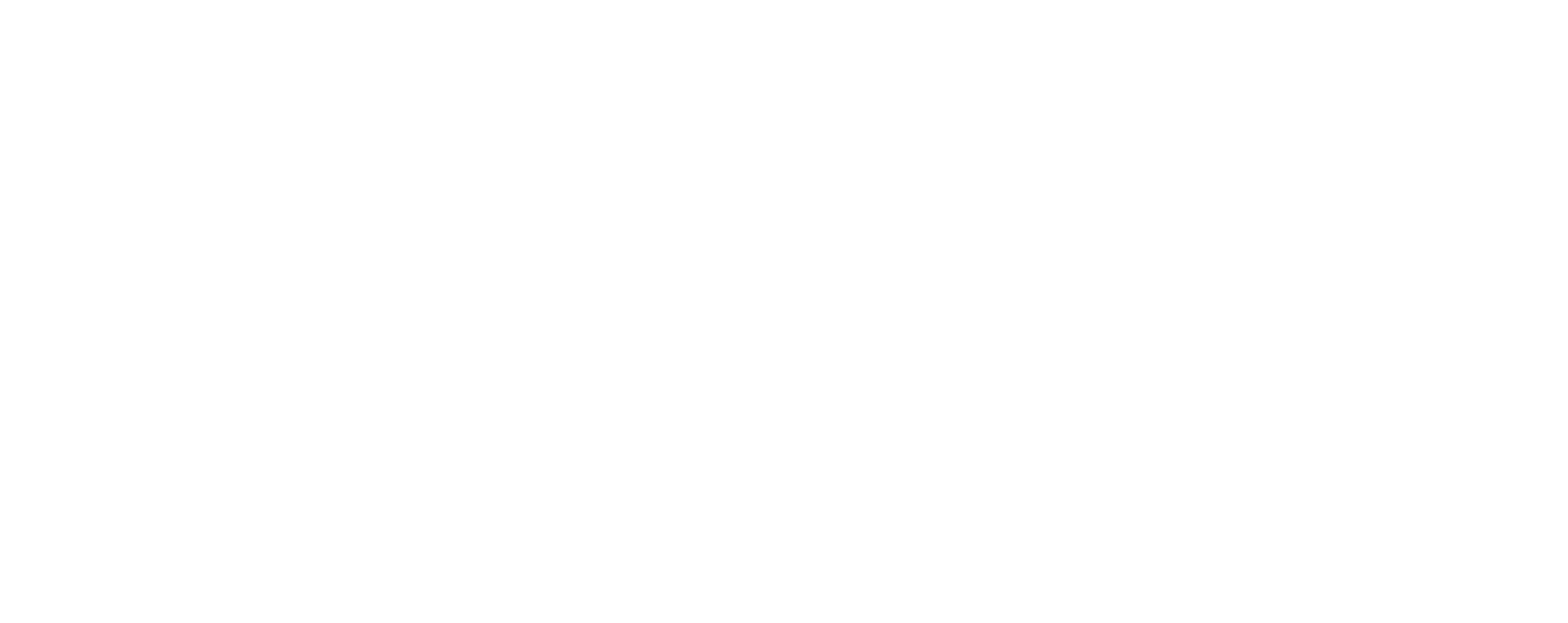 Creating Leaders. Together.
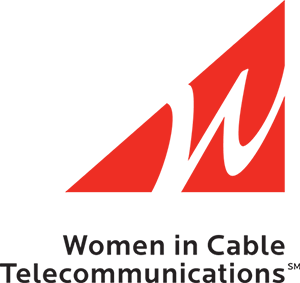 Financial Review
2016 Mid-Year Retreat
2016 WICT Pacific NW Chapter Financial Overview
Income
National Allocations	 $3,732.63

Total Revenue		$3,732.63

Expenses
Event Fees		$ 1,110.00
Book Club		$   869.40
Mentor Program	$   384.85
Total Expenses		$2,364.25

Net Income as of 5/25	$1,368.38

Cash in Hand as of December 31st,2015	$12,630.50

Cash in Hand as of May 25, 2016		$13,998.88
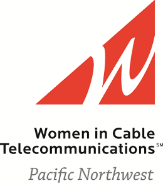 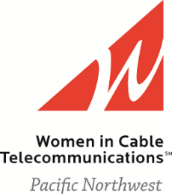 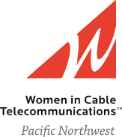 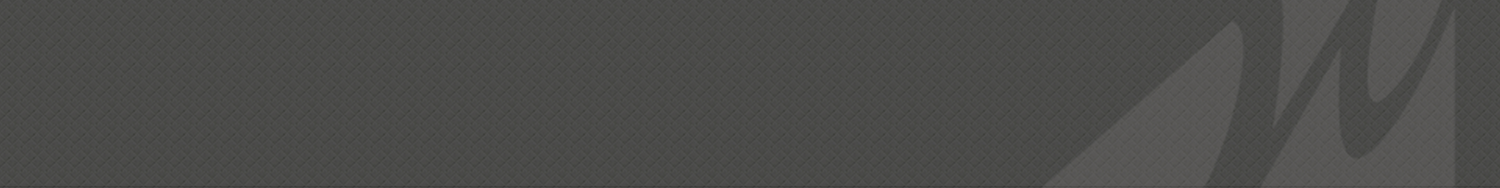 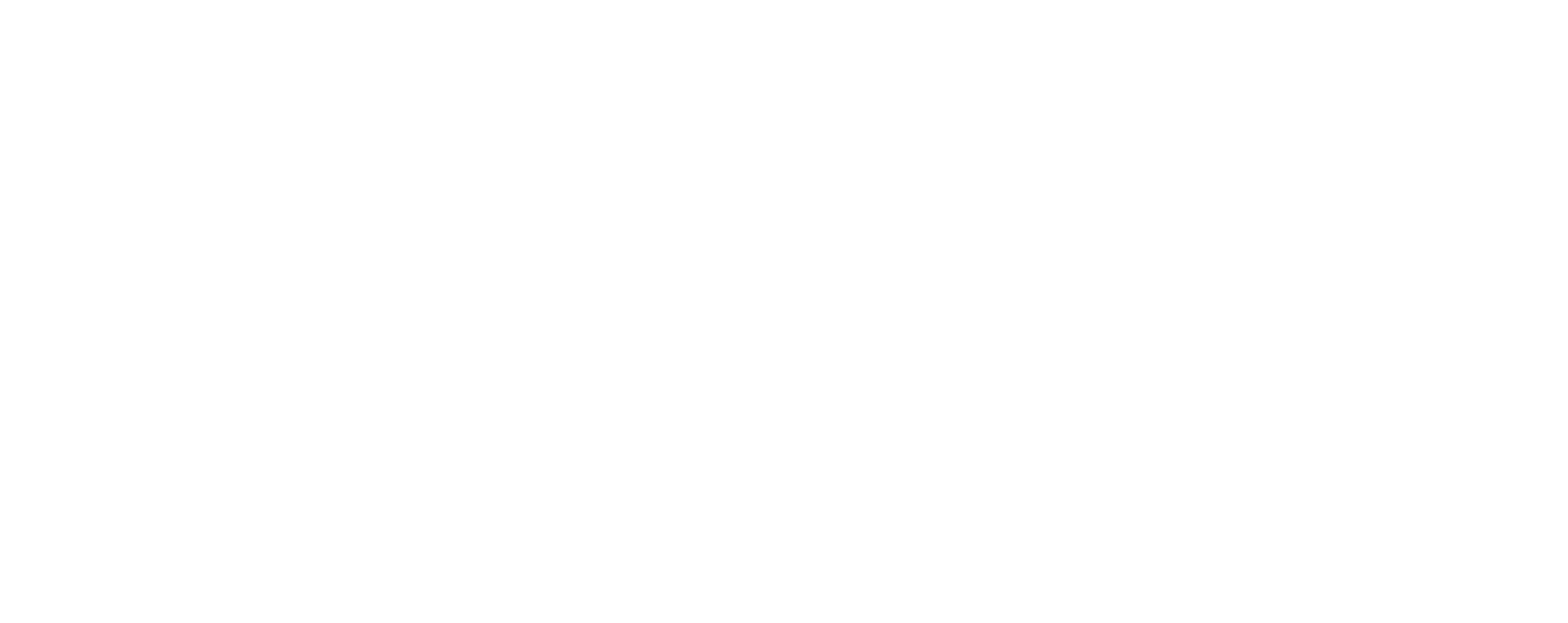 Creating Leaders. Together.
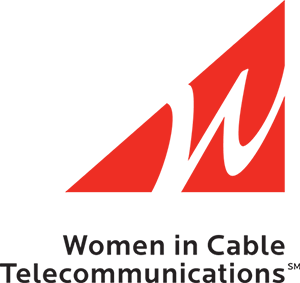 MEMBERSHIP
2016 Mid-Year Retreat
Membership & Outreach Update
New Chapter Membership Numbers are in!

We’ve beaten our new member goal by 27%
Renewals are slowly on the rise. We are currently at 88%, a 6% rise over last reporting.
COE Recruit-A-Member Roadshows Planned (Dates TBD):

Beaverton  
Lynnwood  
Fife  
Spokane
Outreach Update: 

Beatriz working with Whitney to create a non-Comcast, non-member distribution list to be used to invite these individuals to our events, gaining exposure and networking to increase participation
WICT Pacific NW Chapter New Member Webinarscheduled for Friday, June 3rd, 11:30-Noon
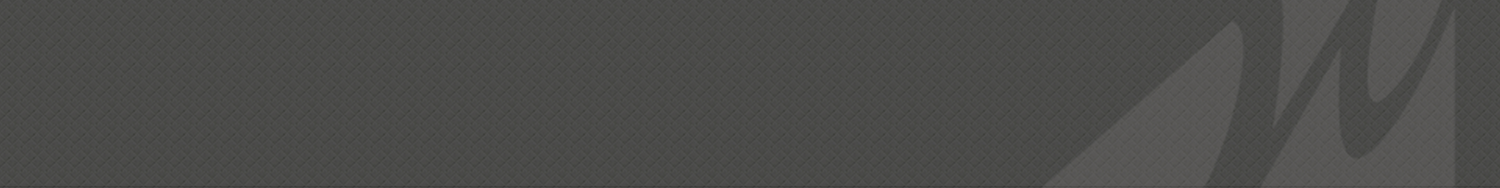 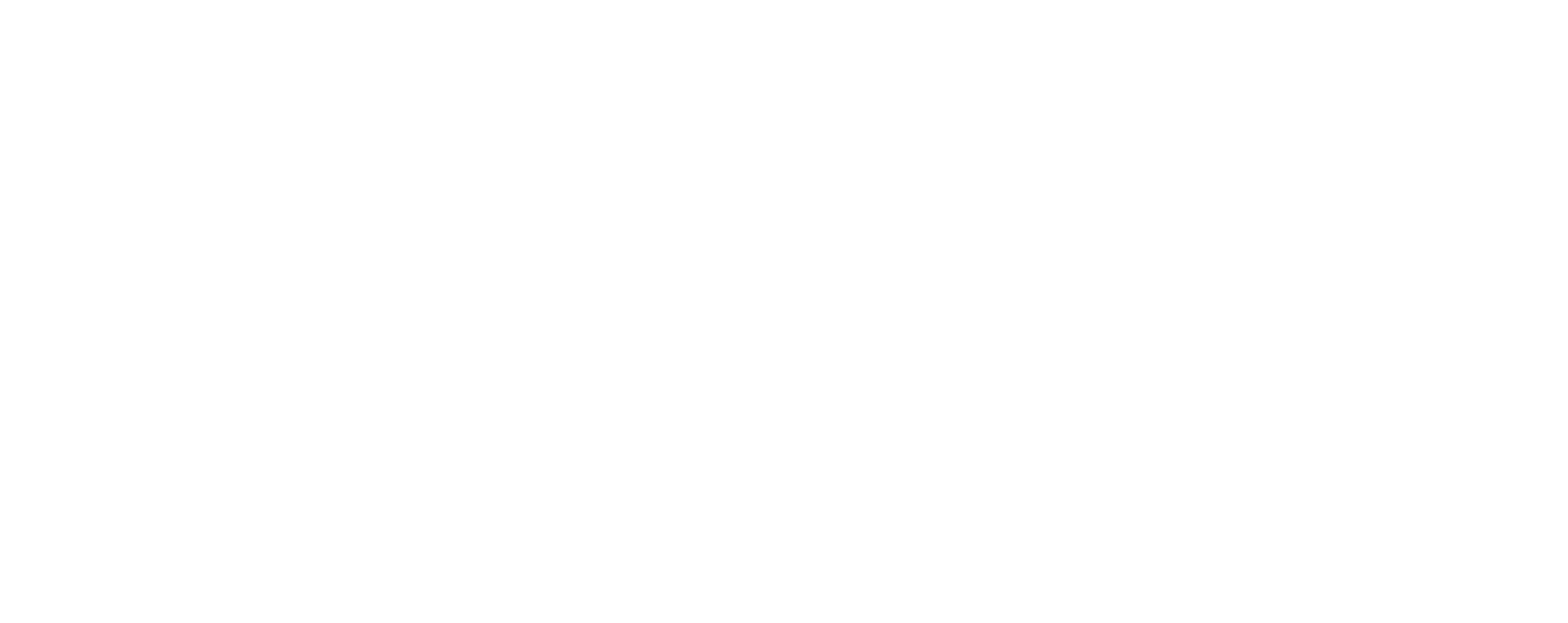 Creating Leaders. Together.
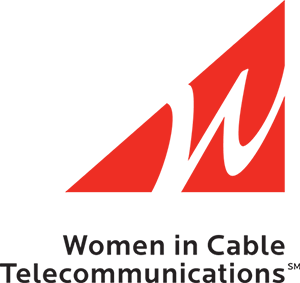 MENTORING PROGRAM
2016 Mid-Year Retreat
Mentoring Program Update
Increased participation by over 300%!
2015 = 14 total participants (7 mentees/7 mentors)
2016 = 46 total participants (29 mentees/17 mentors)

Increased diversity with 5 male mentors and healthy representation from all Comcast regional departments.
Introduction of WICT talk to demonstrate growth and provide a tangible accomplishment.
Topics are WICT touchstones through the lens of our event themes “Influence and Confidence”.
New mentor/mentee formation.
Paired groups focus areas are: 
Communication
Public speaking
Project management
Professional brand development
Finance
Decision making 
Employee development
Mentoring Program – Next Steps
4/15/2016 – Mentoring Kickoff (huge success!)
Determining desired forum for midpoint check in.
Plan and execute Graduation ceremony (October).
Goals for the graduation
Add sophistication through scheduling a late afternoon/early evening timeframe.
Serve appetizers and beverages.
Secure Regional executive to give a commencement speech.
Invite Women’s Network.
Confirm if “WICT talks” can be recorded.
Determine how we can bring together the OR and WA groups digitally.
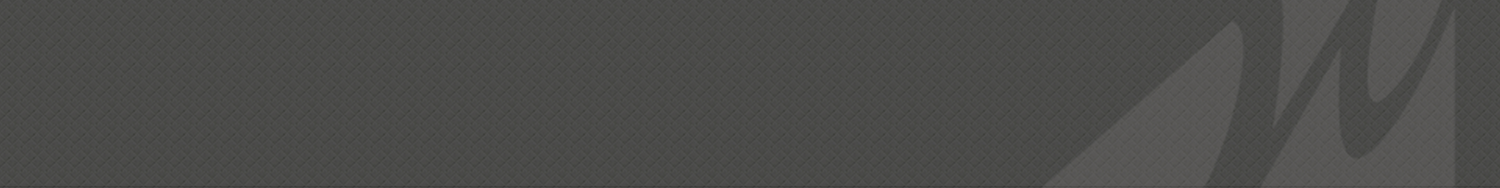 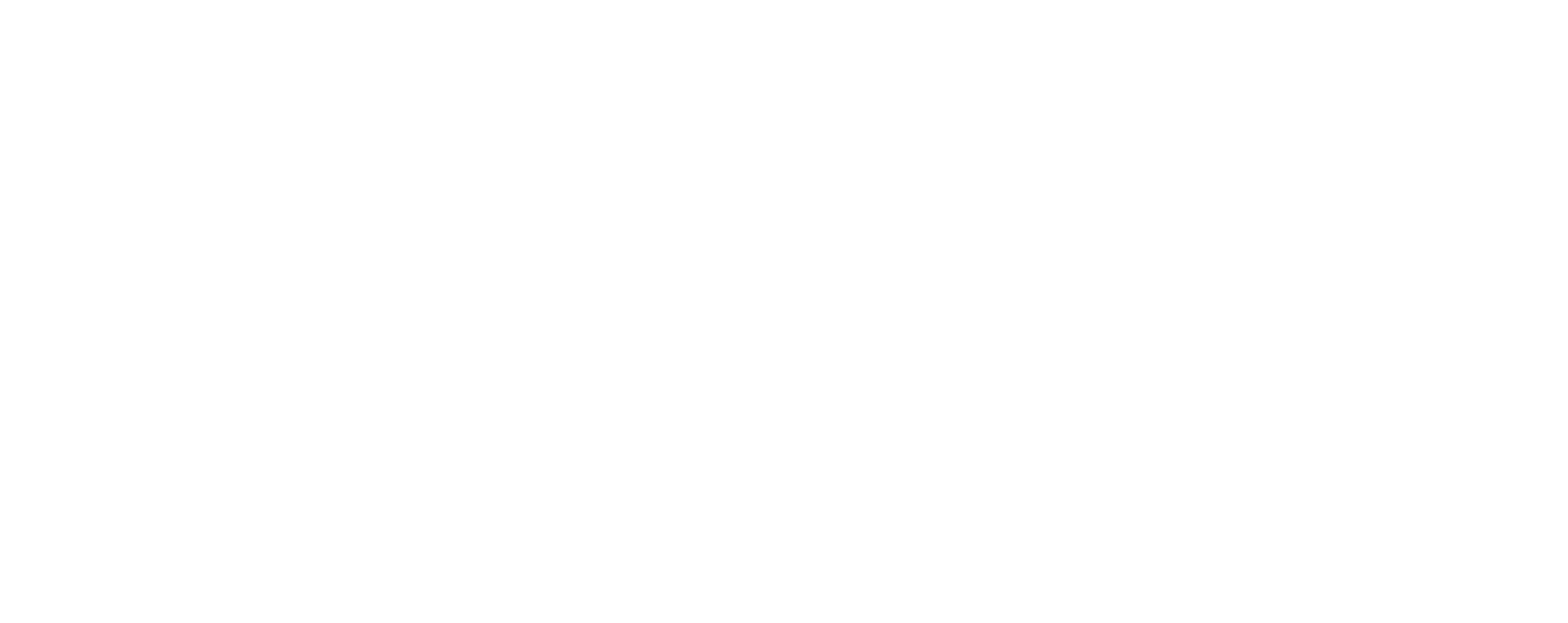 Creating Leaders. Together.
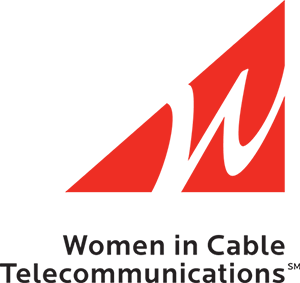 SCHOLARSHIP UPDATE
2016 Mid-Year Retreat
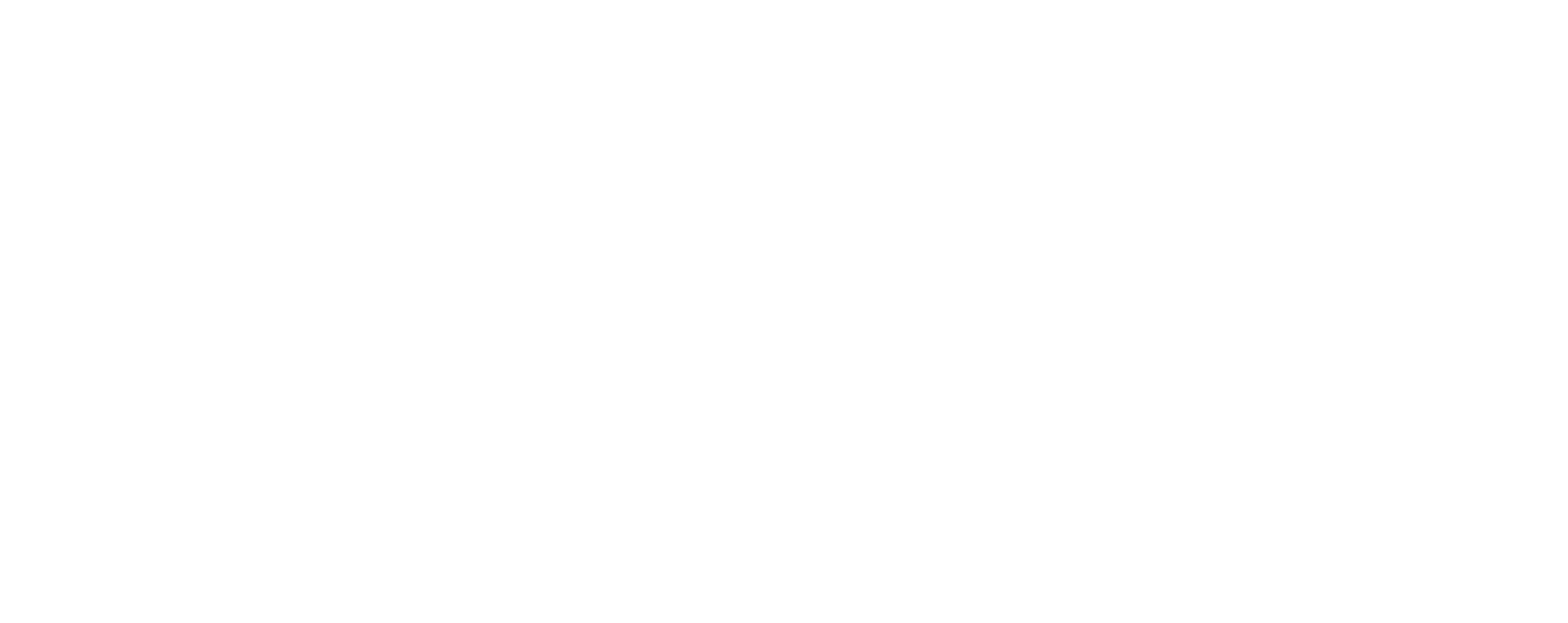 Programming update
2016 Mid-Year Retreat
PROGRAMMING UPDATE
2016 Mid-Year Retreat
Recap
Negotiation Workshop w/Margaret Neale – January
 Mentorship Program & Kickoff Lunch – April
 WICT Leadership Scholarship – February
 Book Club: The Confidence Effect by Grace Killelea – April – June
June 8th – Book review
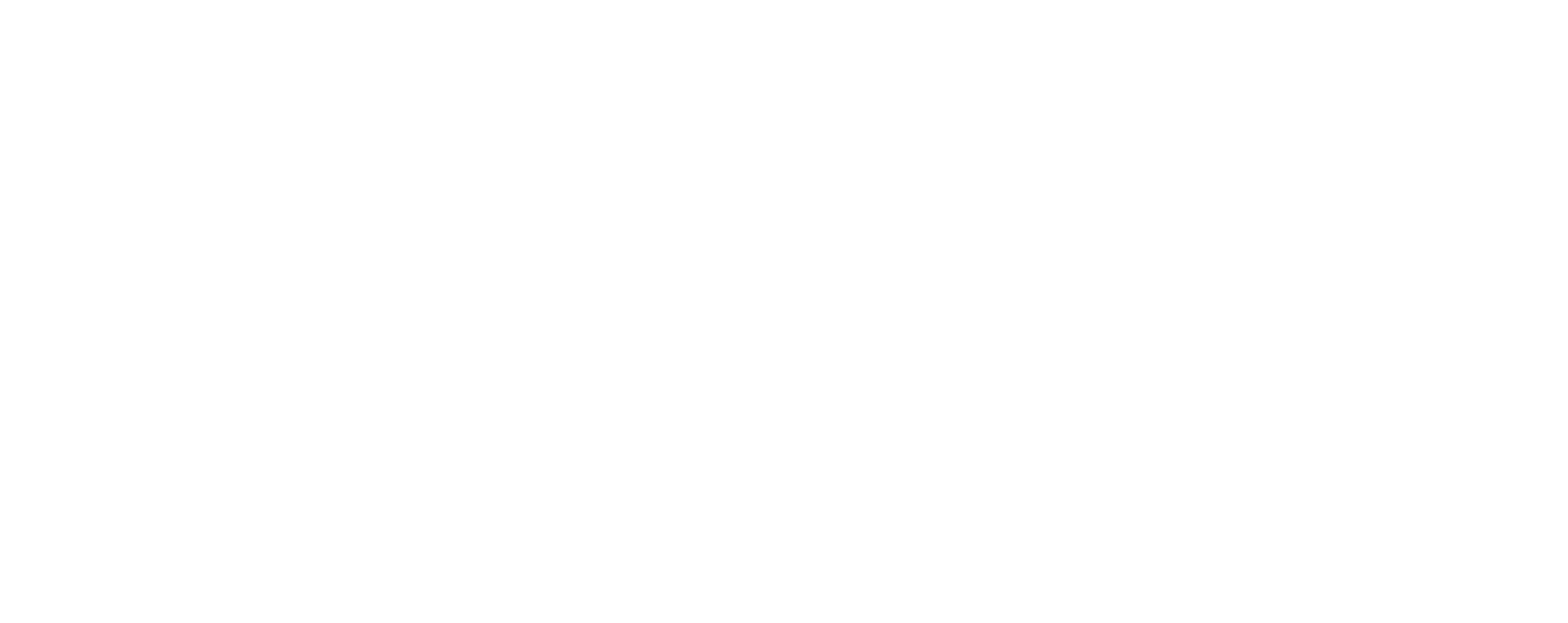 Programming update
2ND HALF - 2016
What’s coming…
2nd Half of 2016 – In Progress
Branding You w/Leigh Farrow – June 28th
In-Person in Seattle
 Grace Killelea Event – August 9th
In-Person in Kirkland, WA
 Mentor Program Mid-Point Check-In & Graduation
Aug. 10 & Oct. 20 (Kindra & Savanah) – Need final dates
2nd Half of 2016 – Open Items
New Member Webinar – June 15th 
 Taste of WICT – Sept. 14th 
Marian Jackson – possible speaker in Portland
 Book Club: Crucial Conversations – Dec. 8th 
In-person event in Portland in Q4 (pair with retreat)
 Tech It Out – Oct. 11th 
Portland
 Giving Back Event - TBD
TO DO’s:

Confirm Date

Leads for event
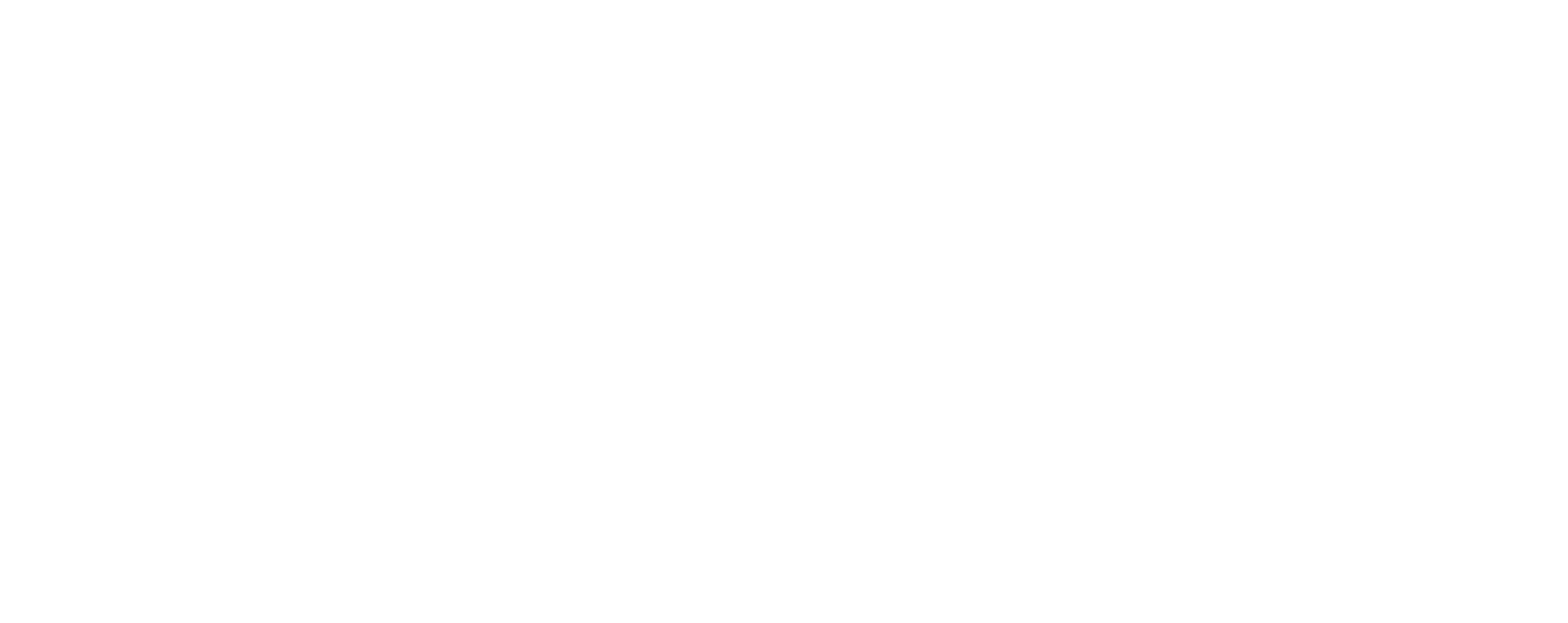 Programming update
2016 Mid-Year Retreat
1ST HALF - 2017
A look ahead…
1st Half of 2017 – A Look Ahead
Book Club: Crucial Conversations – Jan. 26th or March 9th 
In-person event in Q1 Seattle 
 Gala – Feb. 9, 2017
 Mentoring Round Tables – April 12th 
 Portland & Seattle
 Golf Tournament – August 10th
TO DO’s:

Select Date

Leads for event
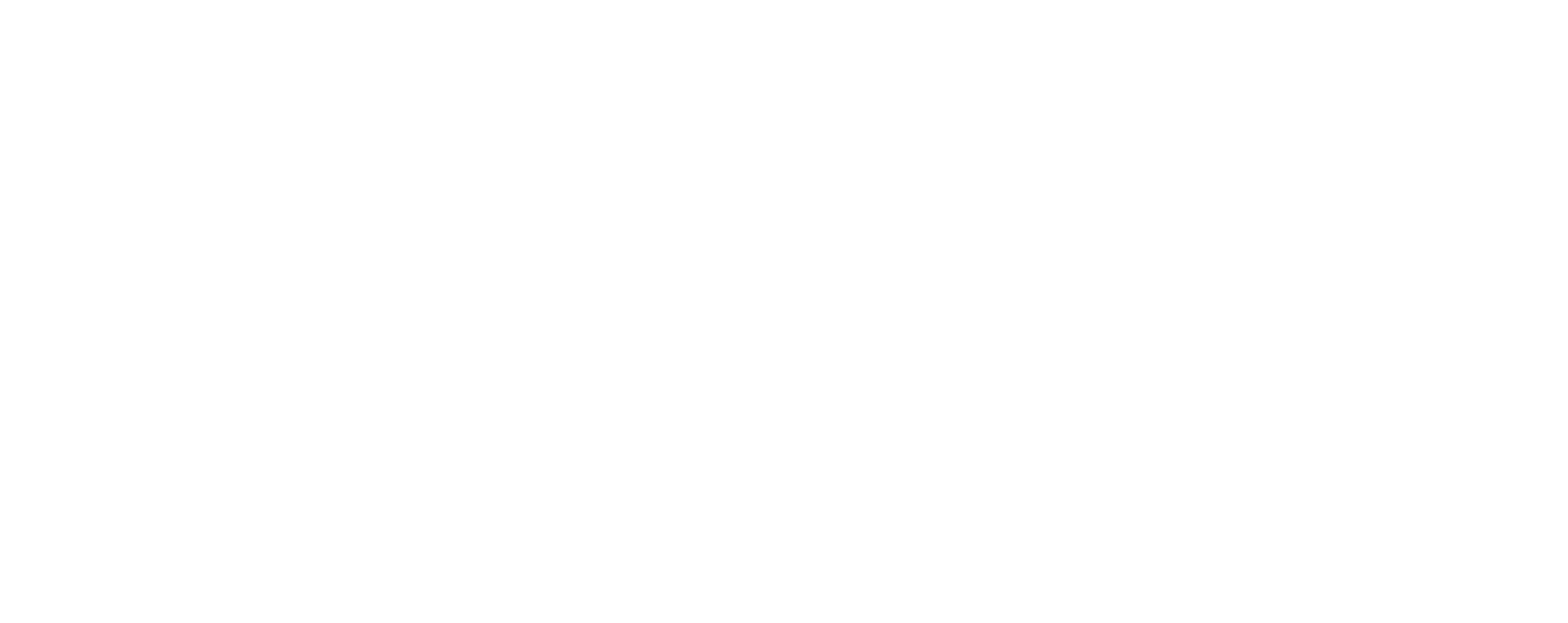 Programming update
APPENDIX
Tech It Out
ORIGINAL PLAN:
Date: May 11, 2016 (New Date: 10/11)
Timing: 7:30-9am
Location: Moda Center – Rose Room
Cost: $30 for non-student; $15 student
Original Keynote Speakers:
Skip Newberry, President, Technology Association of Oregon
John Guillaume, VP of Product Management and Strategy, Comcast

Original Panelist:
Elaine May, Sr. Director of Cloud Engineering, Arris
Linda Kimberly, Director of Workforce, Charter

Additional Participant Possibilities:
Vicky Oxley,  VP Sales & Marketing, Comcast - WA
Mary Jesse, Chief Strategy Officer, VRstudios
Tracy Cameron, VP Affiliate Marketing, Pac-12 Networks
The Power of Your Brand – Leigh Farrow
Date: June 28, 2016
Time: 7:30-9:30am
Location: Seattle Comcast FFO
Cost: Free
Partnering w/Comcast Women’s Network
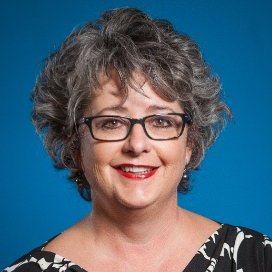 “The Confidence Effect” – Grace Killelea
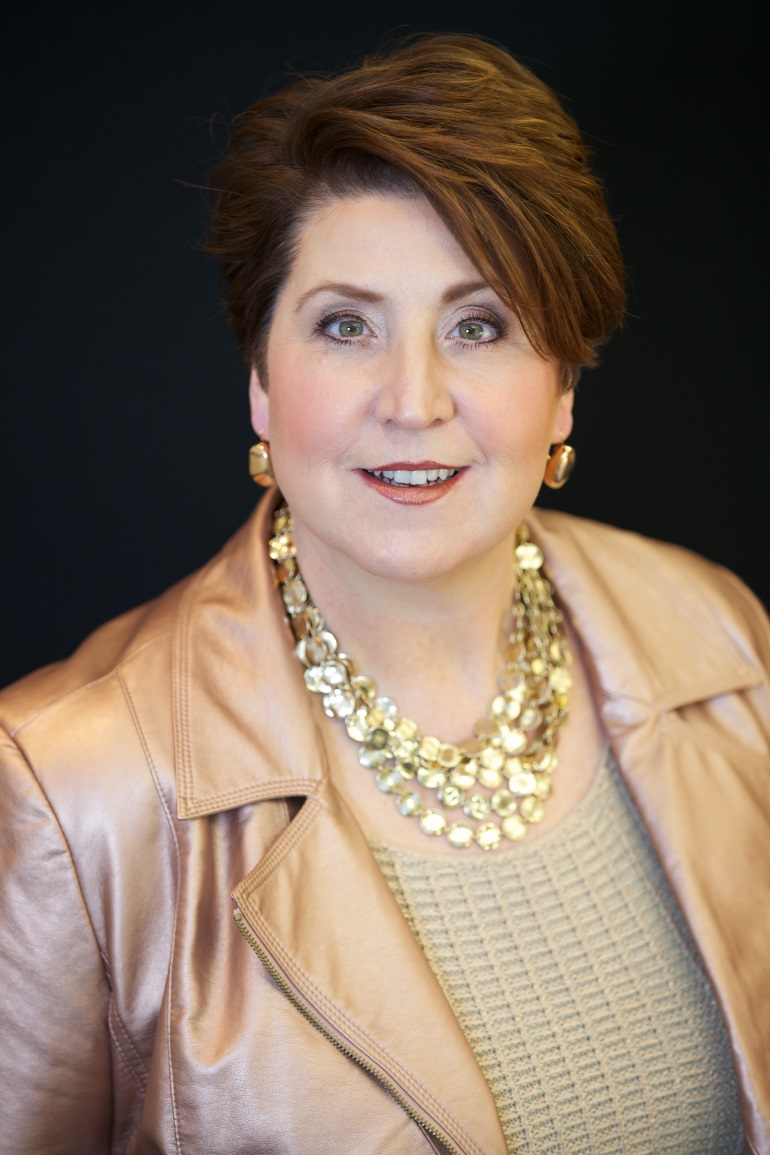 Date: August 9, 2016
Time: 8:30-10am
Location: Heathman Hotel, Kirkland, WA
Cost: TBD
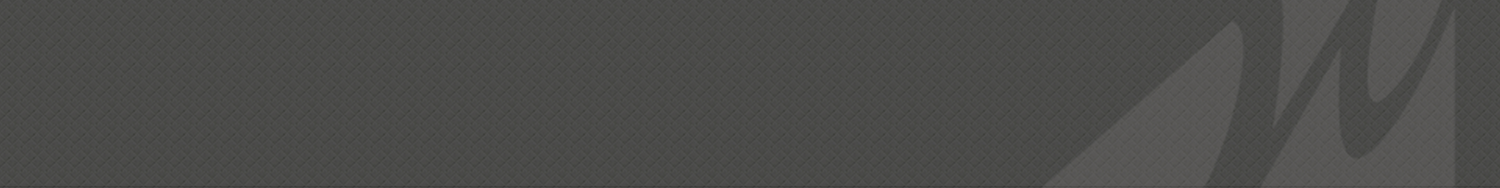 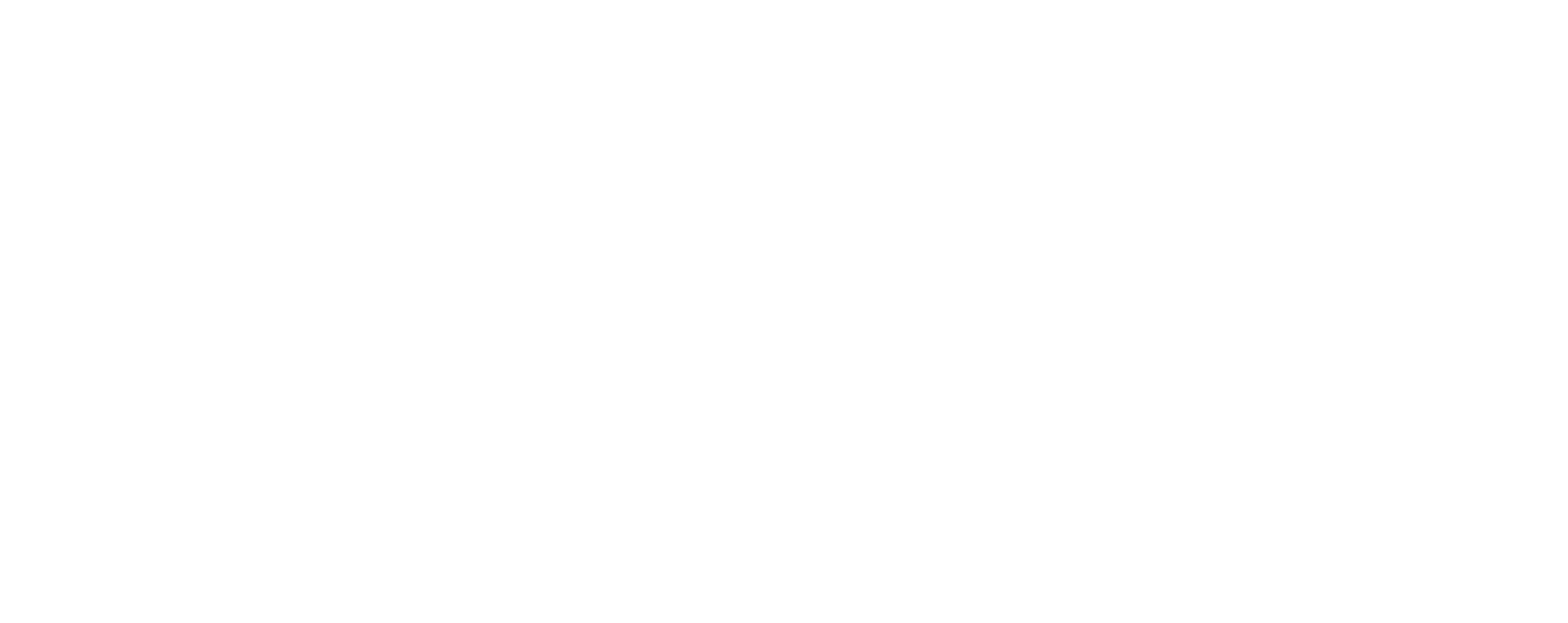 Creating Leaders. Together.
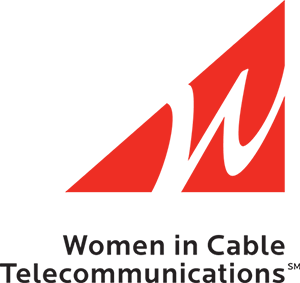 2017 PLANNING
2016 Mid-Year Retreat
Succession Planning
What did you find helpful in your onboarding to your position on the board?
What could we have done better to meet your expectations about preparing you for your board position and help you feel more successful in your role?
Your thoughts on potential future board members. 
What are some events/programs that you want to work on in the next 12 months or are going to working on?
Key Timelines: 
No later than August 2015: Notify Whitney, Kathleen, Joni if you need to transition off the board in 2017
September: Recruiting efforts completed and the 2017 Board Slate is solidified
October: Vote on the incoming board
2017 Retreat Planning
Which dates work best for you?

Thursday, December 15th
Tuesday, December 13th
Wednesday, December 7th
Thursday, December 8th
 
Expected location: Portland, OR